DASHAVATARA
The Ten Incarnations
DashavataraDasha – Ten Avatara – Incarnation
The Ten Incarnations of Lord Vishnu 
According to Hindu mythology Lord Vishnu, the protector of the universe incarnated in various life forms. 
Whenever Dharma was threatened Vishnu is said to have taken a life form or an ‘avatara’ to restore order and protect people against evil elements in society.
Ten Incarnations of Lord Vishnu
Matsya (Fish)
Kurma (Turtle)
Varaha (Boar)
Narasimha (half man and half lion)
Vamana (short/dwarf man)
Parashurama (parashu-axe; Rama = name of God)
Rama
Krishna
Buddha (or Balarama)
Kalki
THE FIRST SIX INCARNATIONS OF VISHNU  DARWIN'S THEORY OF EVOLUTION
Matsya (Fish)
Life starts in water (600 million-400 million years ago) 
Kurma (Turtle)				
The first amphibians emerge (100 million years ago) 
Varaha (Boar)				
The first mammals evolve (60 million years ago)
Narasimha (half man-half lion) 	
Half man-half animal appear (30 million years ago)
Vamana (short man)	
Homo Erectus, upright, yet short and weaponless 
(5 million - 2 million years ago)
TRIVIA
What does Dasha mean in Sanskrit?
TEN

What does Avatara mean in Sanskrit?
INCARNATION

Dashavataras are incarnations of _________.
LORD VISHNU
MATSYA AVATARA
Matsya - Fish
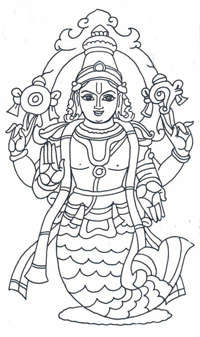 KURMA AVATARA
Kurma - Turtle
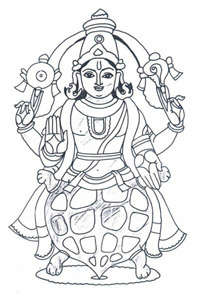 VARAHA AVATARA
Varaha - Boar
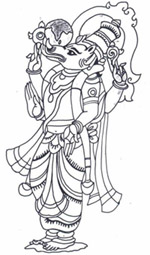 NARASIMHA AVATARA
Nara – Man 	Simha - Lion
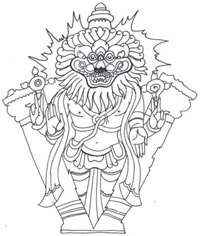 VAMANA AVATARA
(Dwarf)
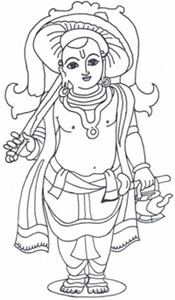 TRIVIA
What does Matsya mean in Sanskrit?
FISH

What does Kurma mean in Sanskrit?
TURTLE

What does Varaha mean in Sanskrit?
BOAR
TRIVIA
What does Nara mean in Sanskrit?
MAN

What does Simha mean in Sanskrit?
LION

What is the Avatara that follows Narasimha?
VAMANA
PARASHURAMA AVATARA
(parashu=axe;  Rama = name of God)
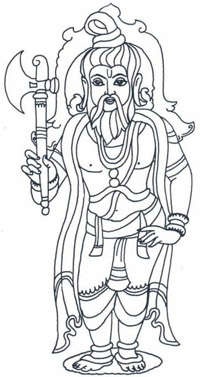 RAMA AVATARA
Rama = handsome
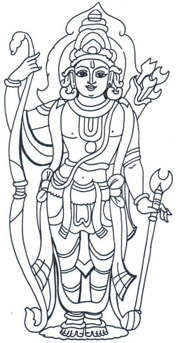 KRISHNA AVATARA
Krishna = Dark
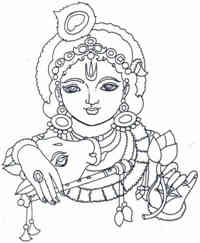 Some Observations
Parashurama: Man with a crude weapon – used to defend himself against predators; Parashurama is known for his wrath and fury – aggressive man.
Rama: Man with a much more refined skill and weapon – bow and arrow to defend himself; Rama is known for his pure and uncorrupt disposition.
Krishna: Man with shrewdness in politics and warfare – a musical instrument, flute is also played by Krishna. A politically savy and manipulative, yet, refined and cultured man.
TRIVIA
What is the first avatara of Vishnu?
MATSYA

What avatara comes after Kurmaavatara?
VARAHA

What avatara comes after Vamanaavatara?
PARASHURAMA
TRIVIA
What avatara comes after Rama avatara?
KRISHNA

What does parashu mean?
AXE

What is Rama’s weapon?
BOW & ARROW
BUDDHA AVATARA
BALARAMA AVATARA
KALKI AVATARA
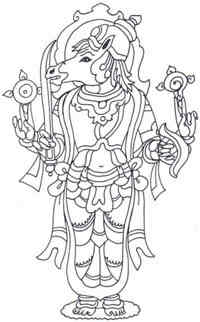 Some Observations
Buddha: Man who gave up warfare and sought peace and renunciation.
Balarama: Man who was skilled in agriculture and cultivation of land for his survival.
Kalki: Man yet to come - the mission of KalkiAvatara is to re-establish the religious principles, which have disappeared in the iron age of hypocrisy and quarrel.
QUESTIONS
List the first five avataras of Vishnu in order.
MATSYA
KURMA
VARAHA
NARASIMHA
VAMANA
Complete the list…..
PARASHURAMA
RAMA
KRISHNA
BUDDHA/BALARAMA
KALKI